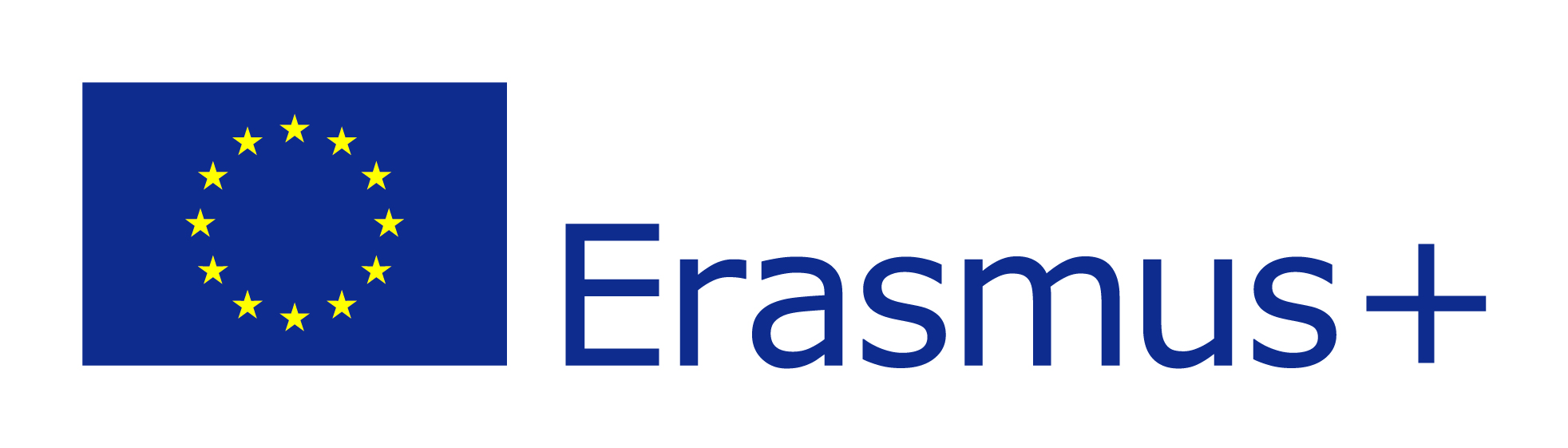 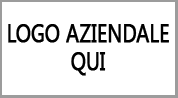 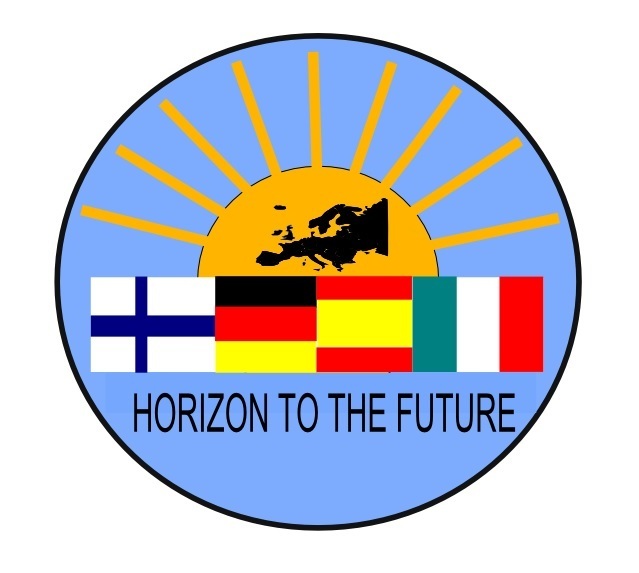 Nome prodotto
Data  Questionnaire for Civitavecchia Teachers
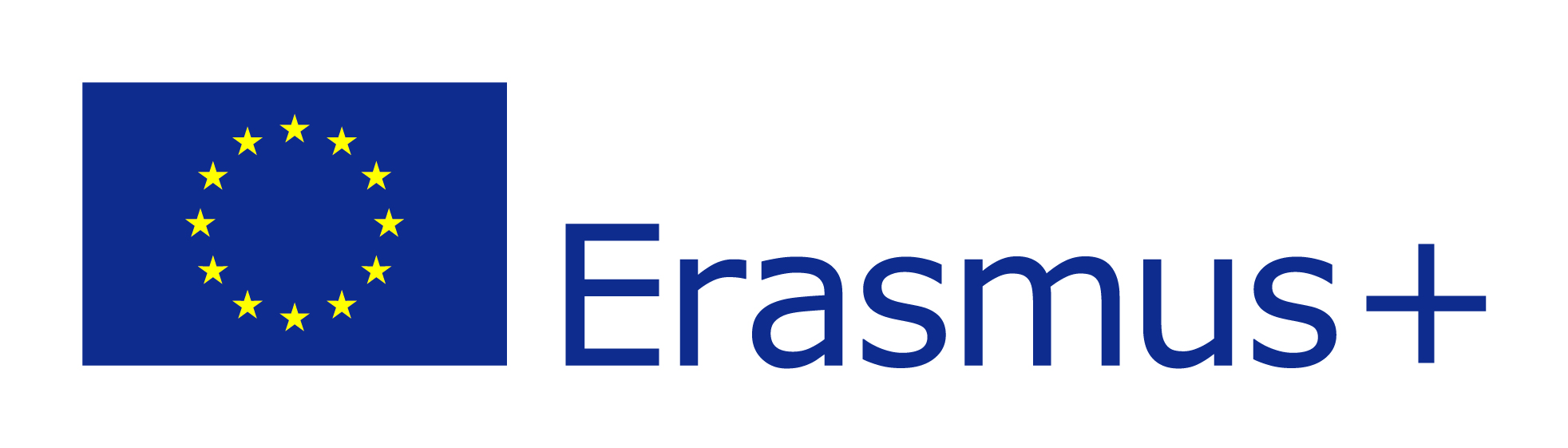 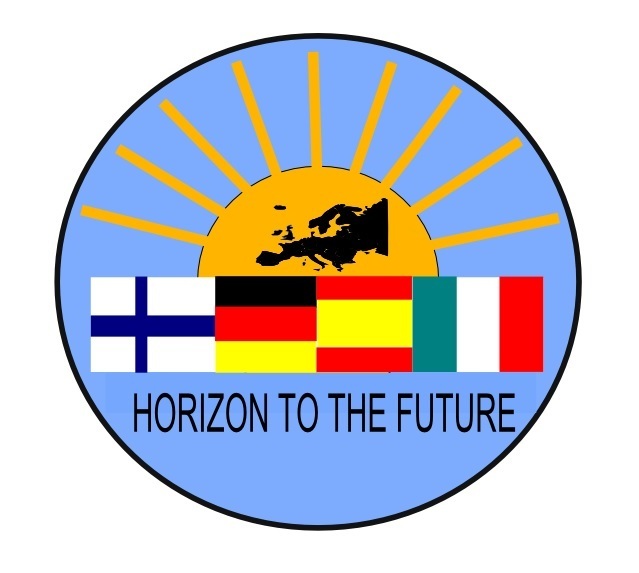 Data  Questionnaire for Civitavecchia Teachers
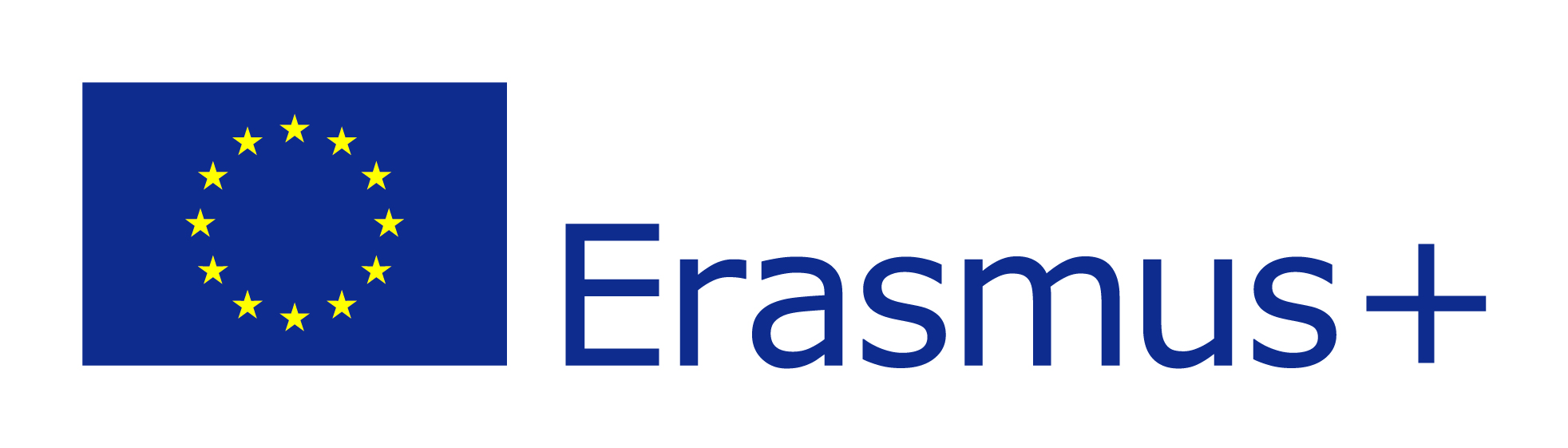 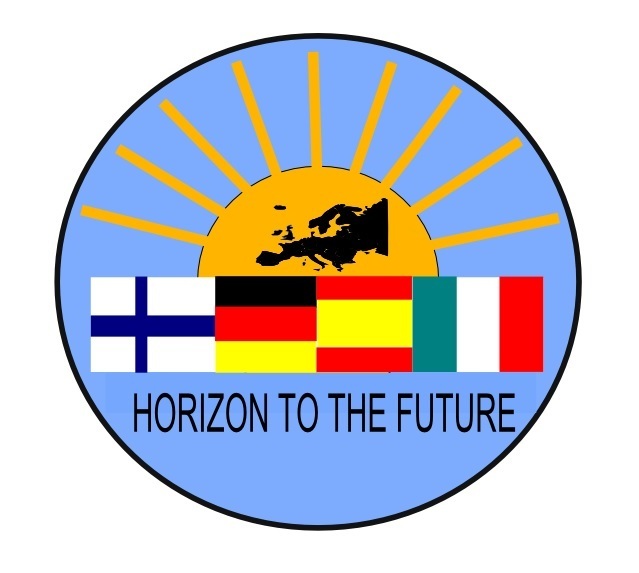 Data  Questionnaire for Civitavecchia Teachers
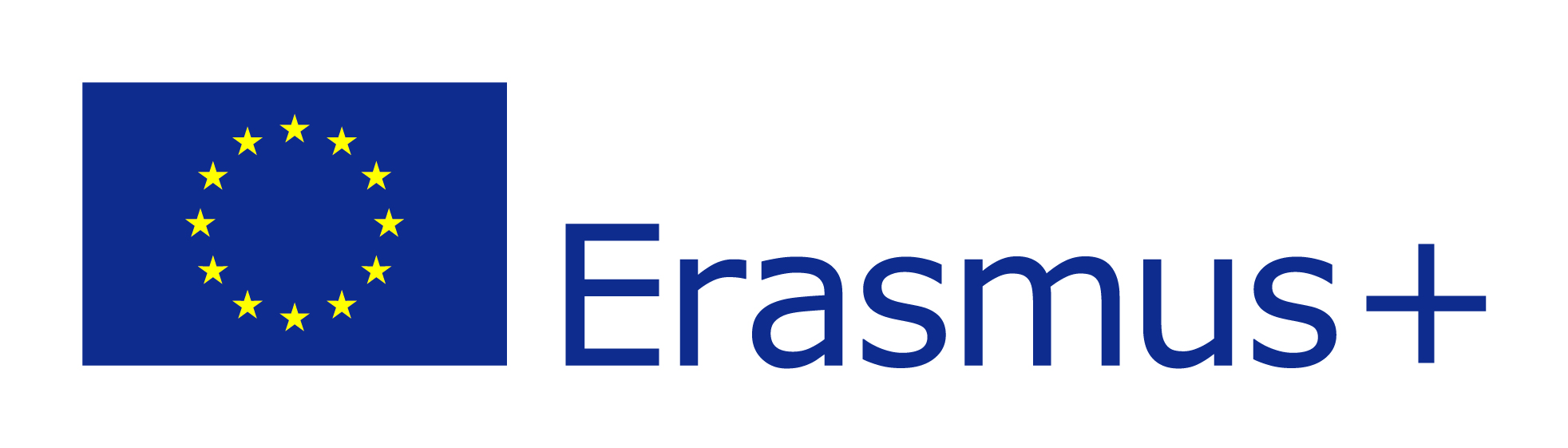 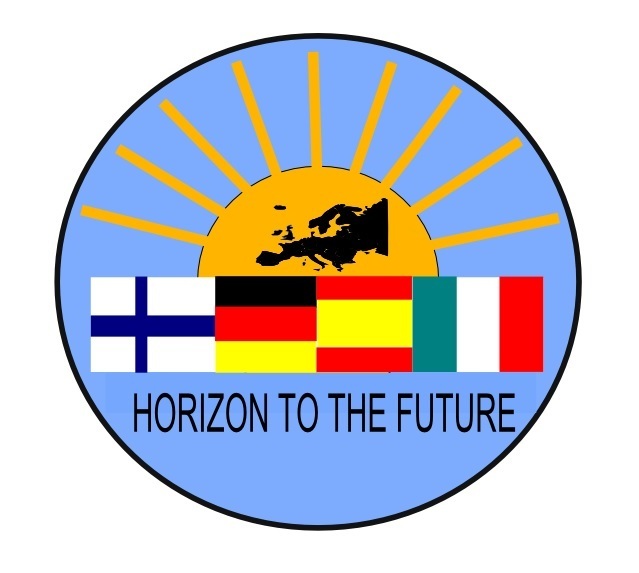 Data  Questionnaire for Civitavecchia Teachers
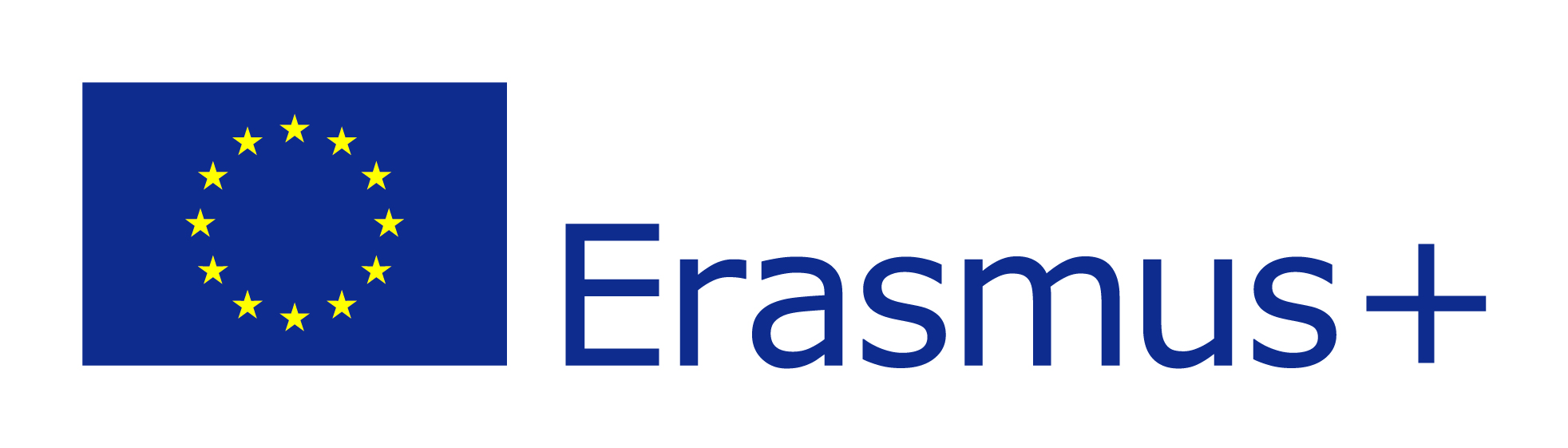 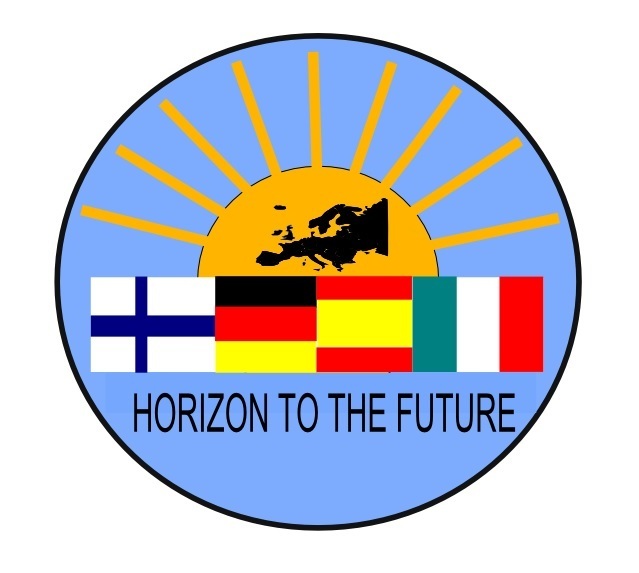 Data  Questionnaire for Civitavecchia Teachers
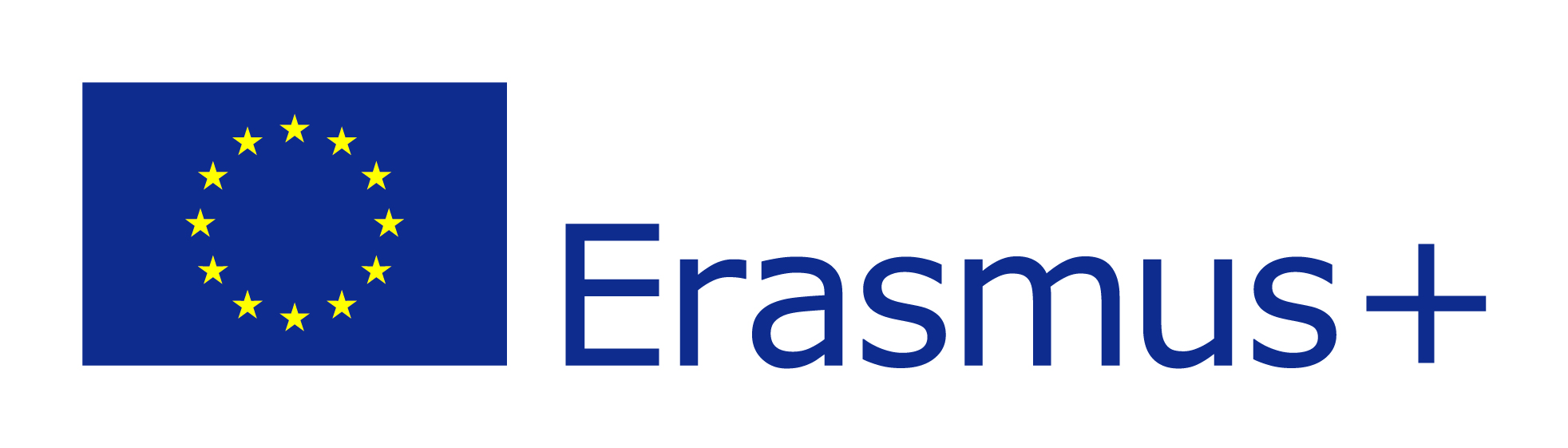 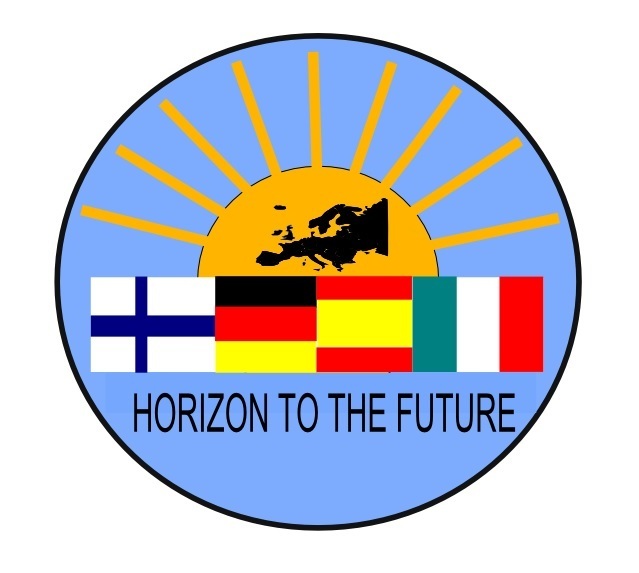 Data  Questionnaire for Civitavecchia Teachers
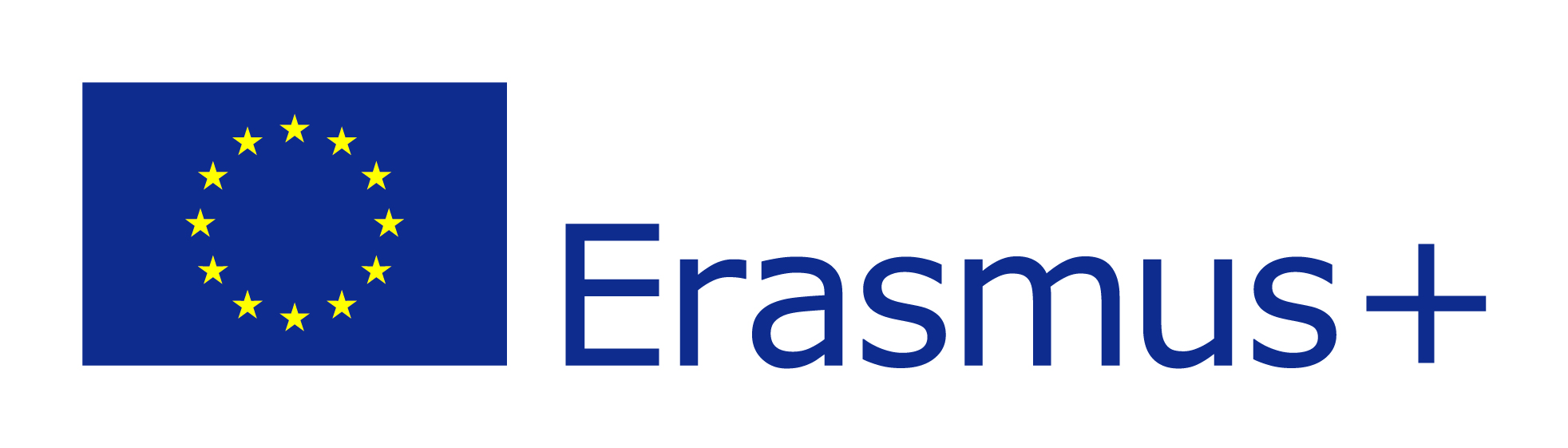 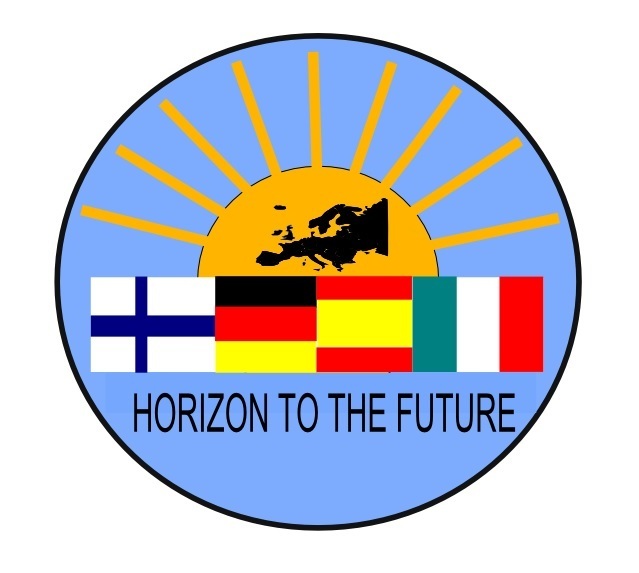 Data  Questionnaire for Civitavecchia Teachers
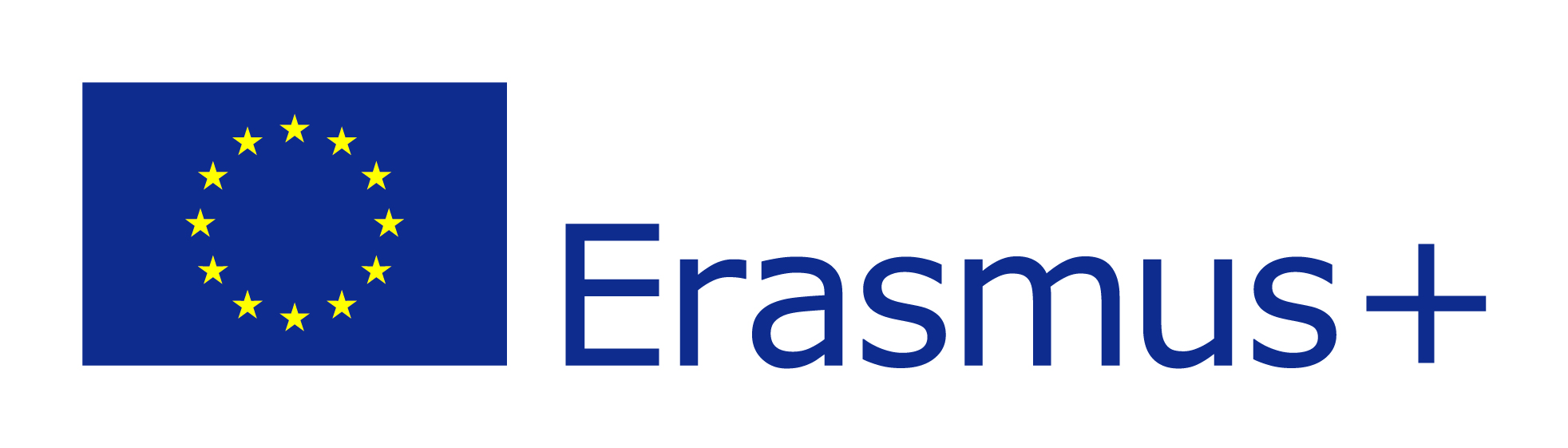 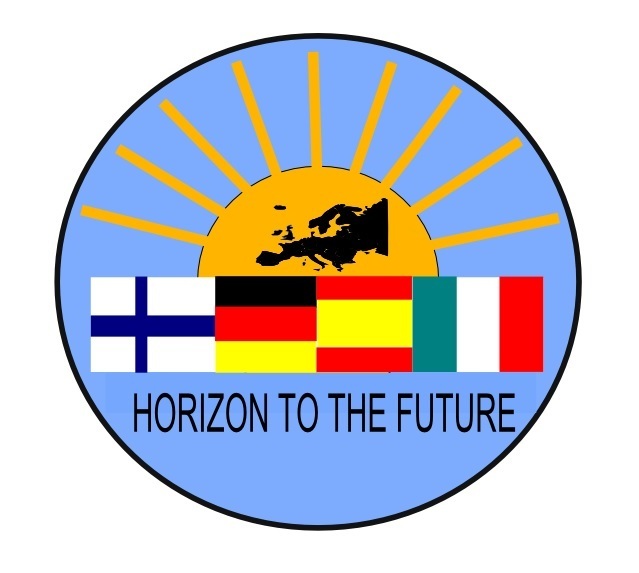 Data  Questionnaire for Civitavecchia Teachers
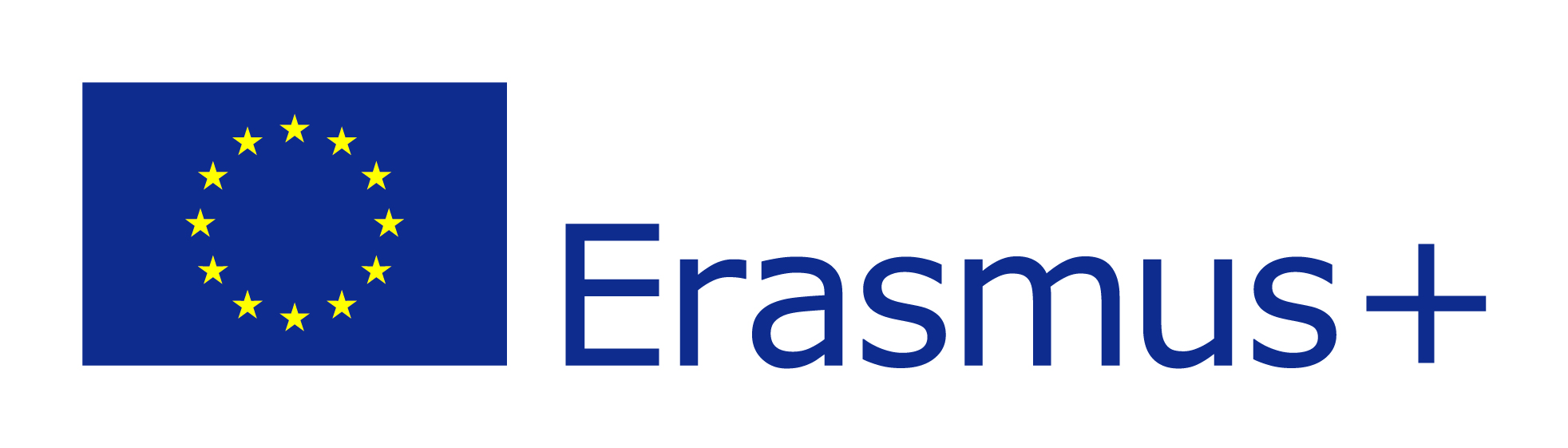 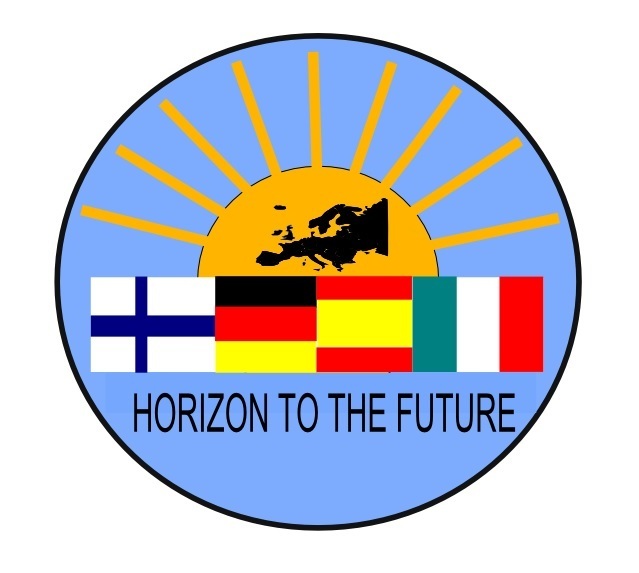 Data  Questionnaire for Civitavecchia Teachers
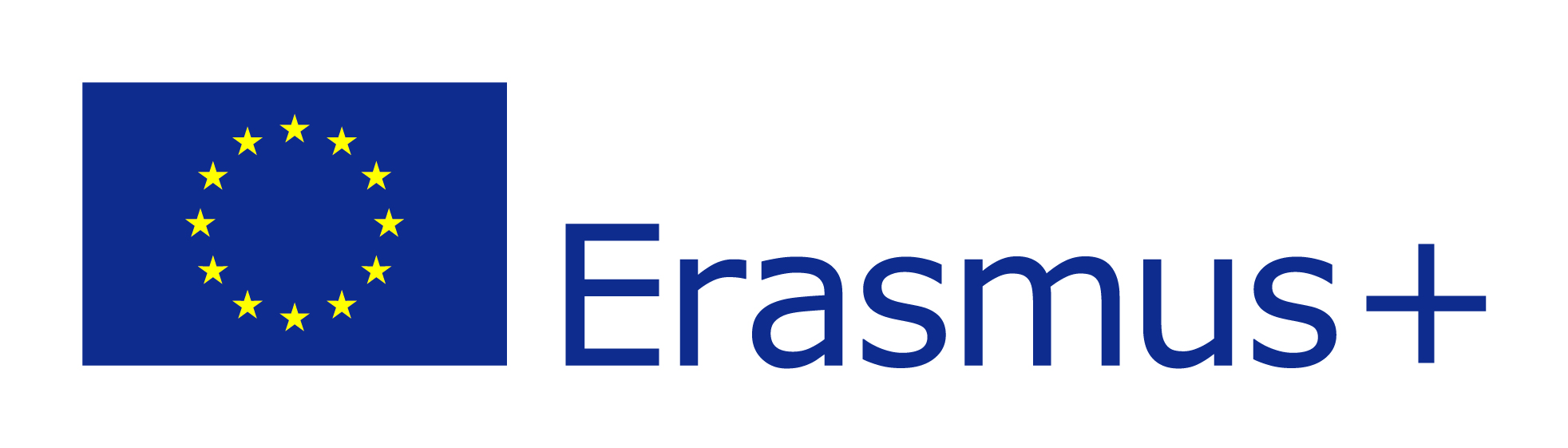 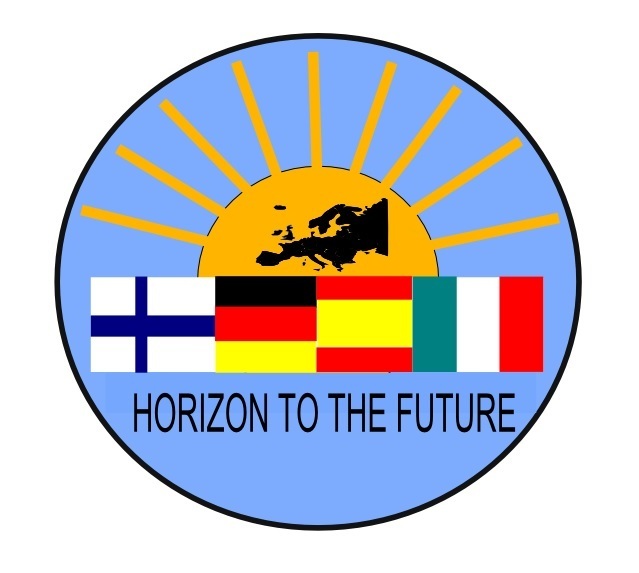 Data  Questionnaire for Civitavecchia Teachers
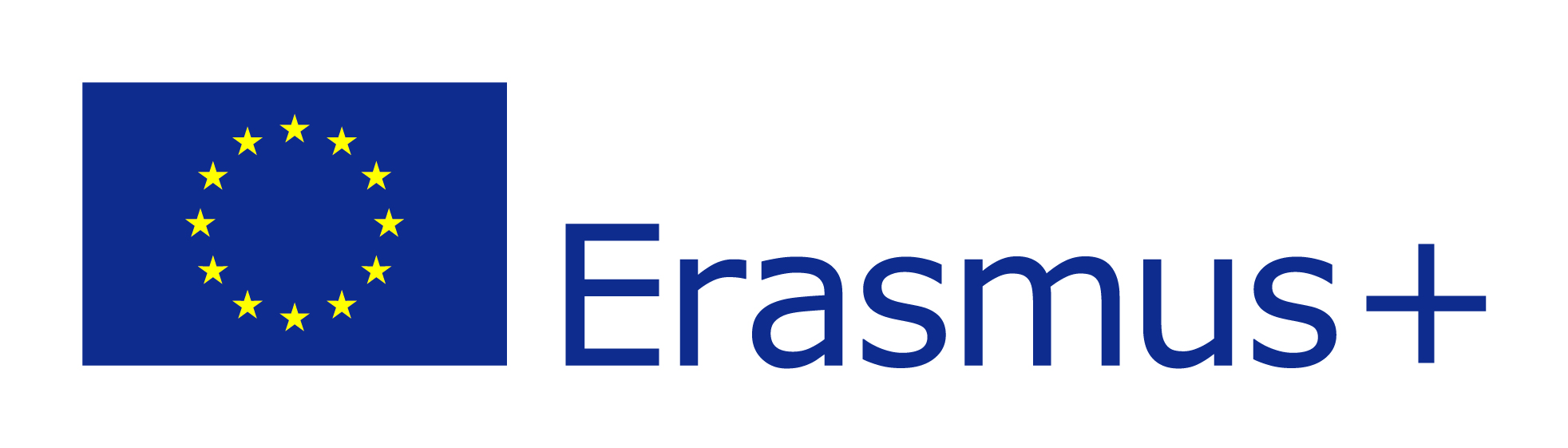 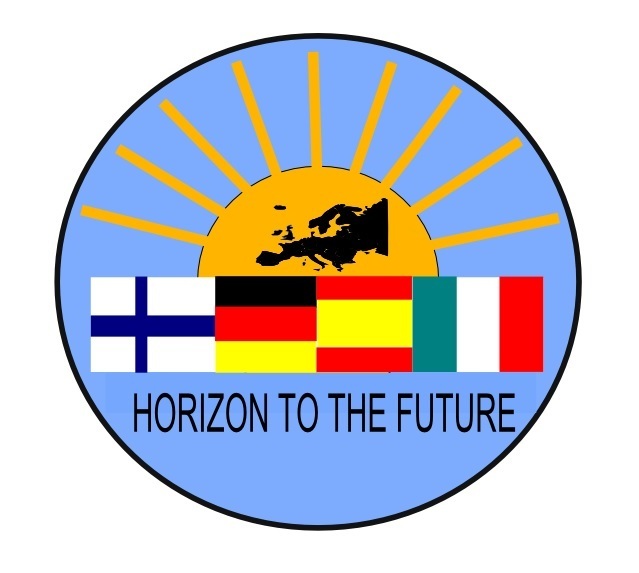 Data  Questionnaire for Civitavecchia Teachers
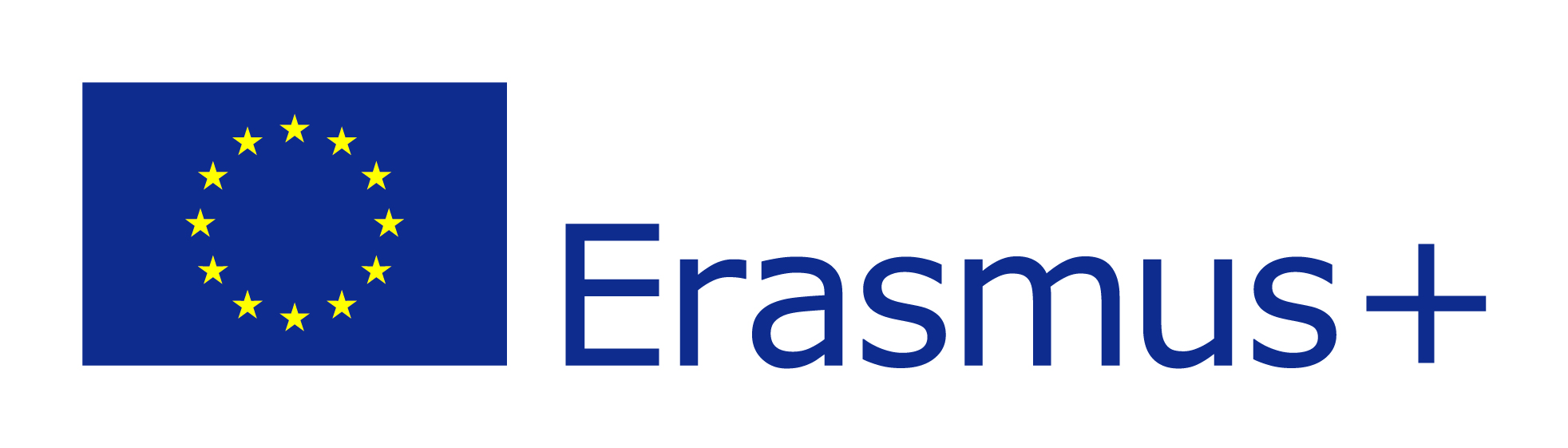 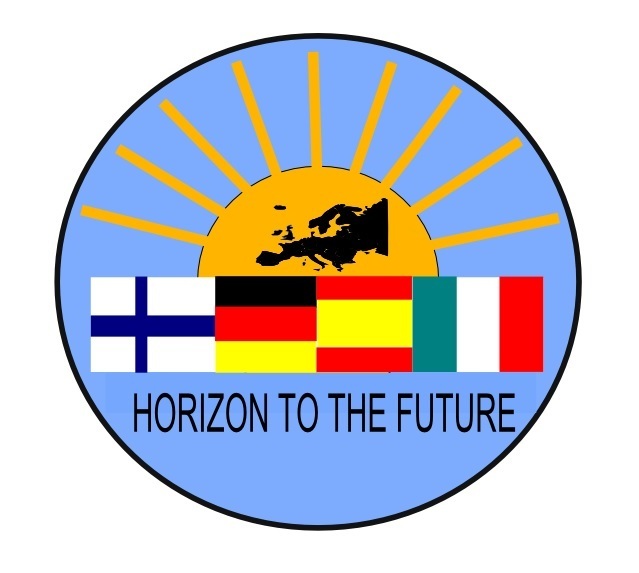 Data  Questionnaire for Civitavecchia Teachers
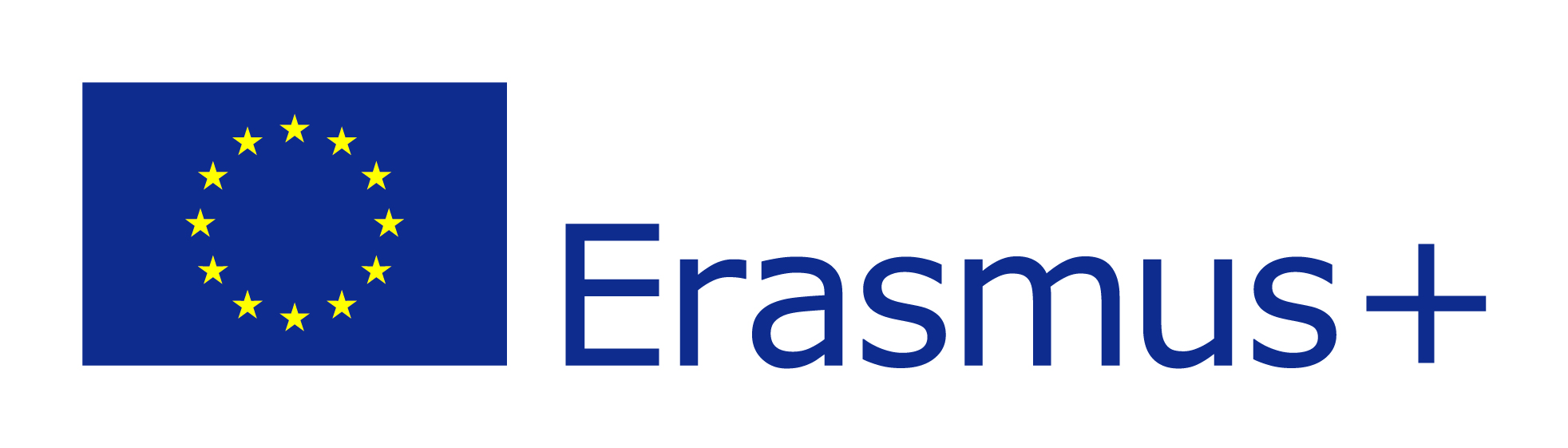 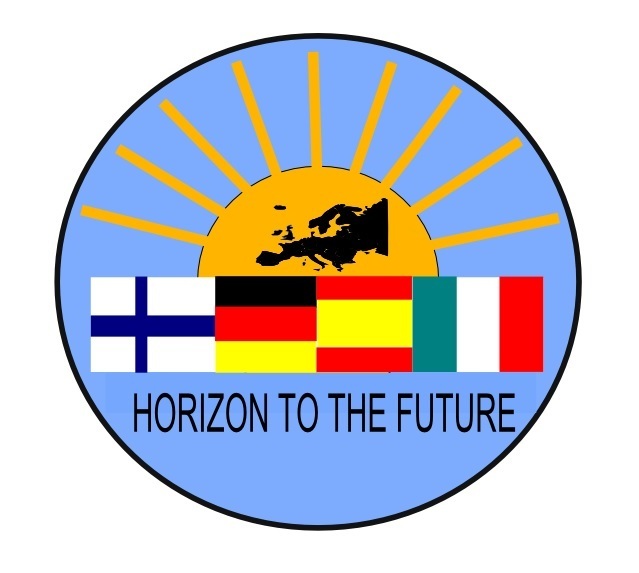 Data  Questionnaire for Civitavecchia Teachers
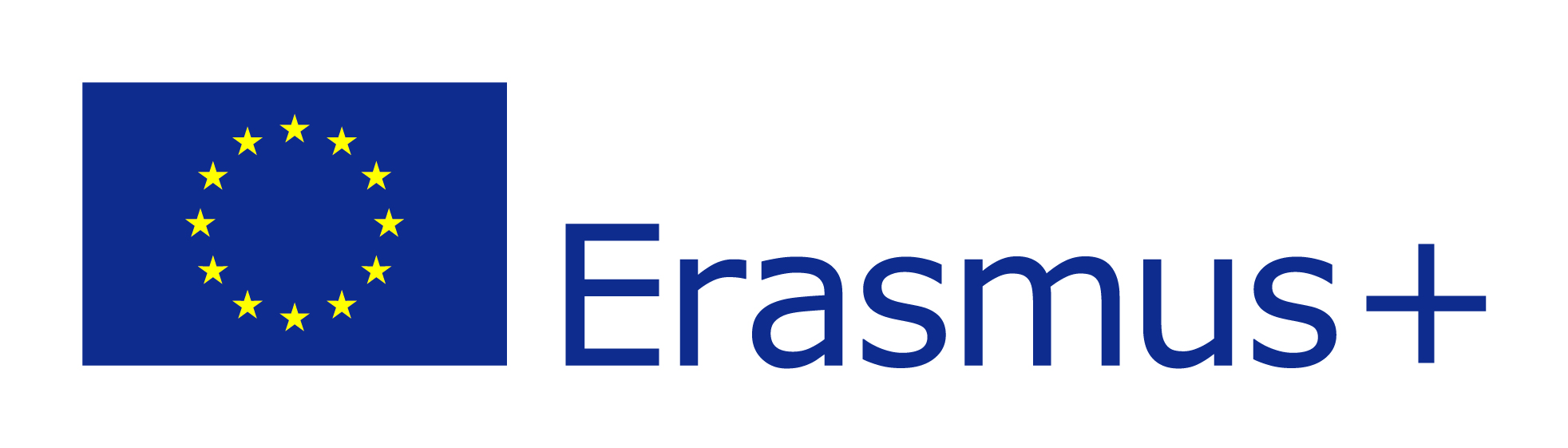 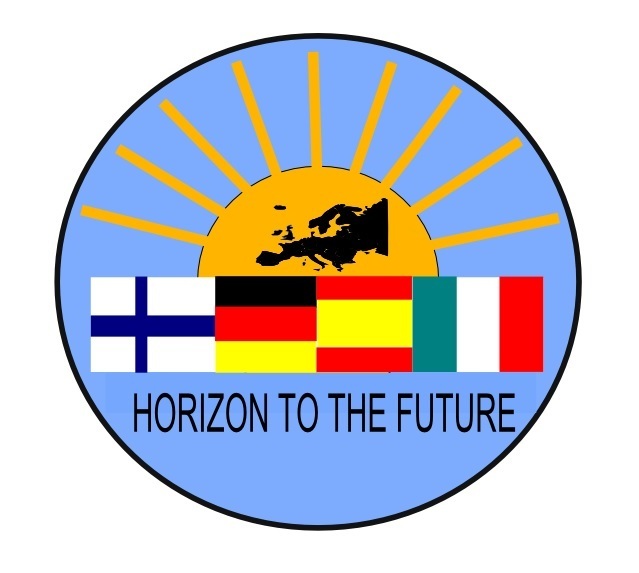